logo
简约商务模板
点击添加主标题
目录
0
0
0
1
2
3
点击添加主标题
Contents
点击添加主标题
0
1
点击添加主标题
点击添加分标题
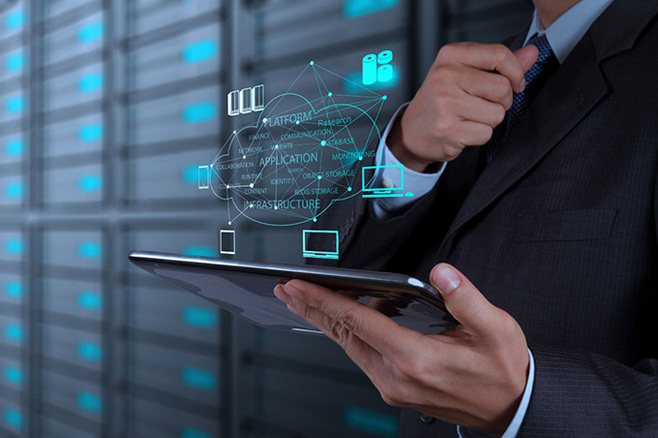 点击添加分标题
点击添加分标题
上海锐普广告有限公司是中国第一家精品PPT
上海锐普广告有限公司是中国第一家精品PPT
上海锐普广告有限公司是中国第一家精品PPT
上海锐普广告有限公司是中国第一家精品PPT
点击添加分标题
上海锐普广告有限公司是中国第一家精品PPT设计机构,顶端设计引领时代风尚
上海锐普广告有限公司是中国第一家精品PPT设计机构,顶端设计引领时代风尚
50%
60%
40%
40%
上海锐普广告有限公司是中国第一家精品PPT设计机构,顶端设计引领时代风尚
上海锐普广告有限公司是中国第一家精品PPT设计机构,顶端设计引领时代风尚
0
2
点击添加主标题
点击添加分标题
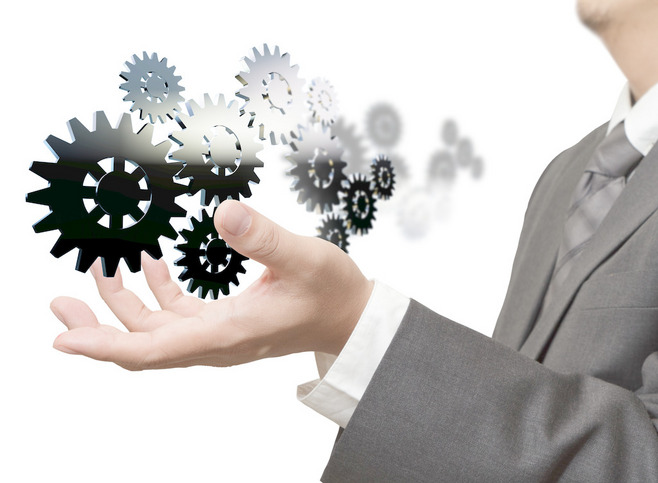 1
上海锐普广告有限公司是中国第一家精品PPT
2
上海锐普广告有限公司是中国第一家精品PPT
3
上海锐普广告有限公司是中国第一家精品PPT
4
上海锐普广告有限公司是中国第一家精品PPT
点击添加分标题
点击添加分标题
点击添加分标题
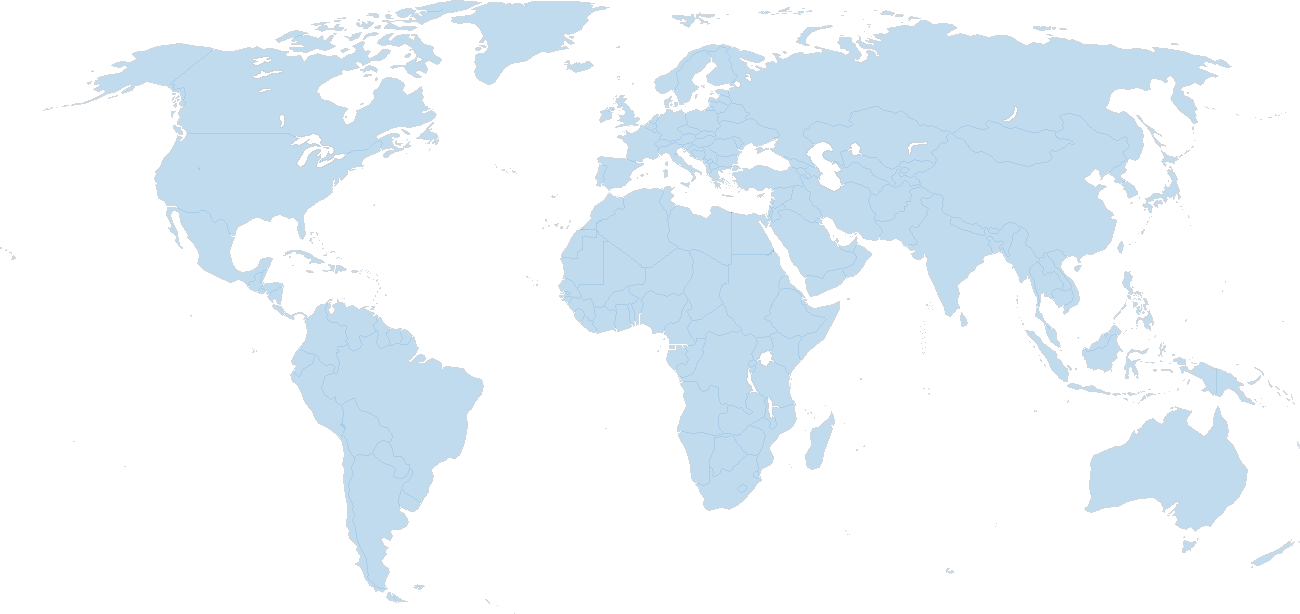 上海锐普广告有限公司是中国第一家
上海锐普广告有限公司是中国第一家
点击添加分标题
点击添加分标题
上海锐普广告有限公司是中国第一家
上海锐普广告有限公司是中国第一家
0
3
点击添加主标题
点击添加分标题
上海锐普广告有限公司是中国第一家精品PPT设计机构,顶端设计引领时代风尚锐铺广告公
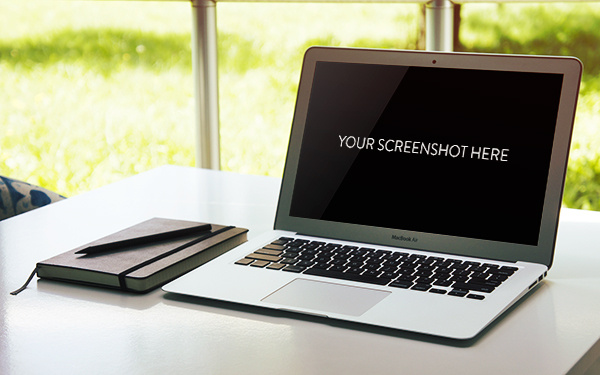 上海锐普广告有限公司是中国第一家精品PPT设计机构,顶端设计引领时代风尚锐铺广告公锐铺广告公领时代风尚锐铺广告公锐铺广告
上海锐普广告有限公司是中国第一家精品PPT设计机构,顶端设计引领时代风尚锐铺广告公
点击添加分标题
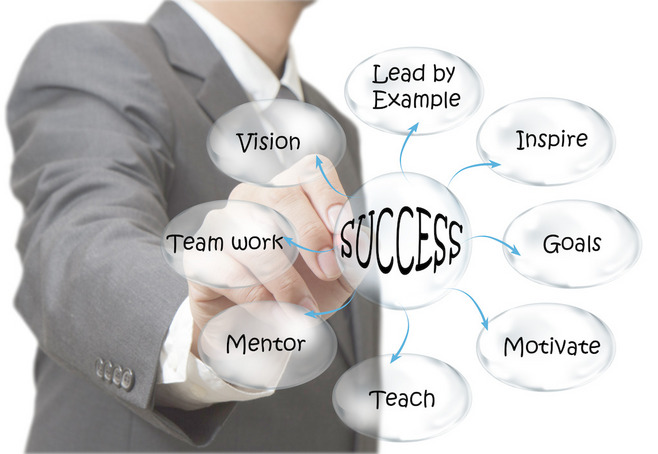 点击添加分标题
上海锐普广告有限公司是中国第一家精品PPT设计机构,顶端设计引领时代风尚和潮流，最佳的审美设计，上海锐普广告有限公司是中国第一家精品PPT设计机构顶端设计引领时代风尚和计上海锐普广告引领时代风尚和计上海锐普广告引领时代风尚
谢谢
观看
logo
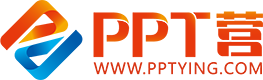 10000+套精品PPT模板全部免费下载
PPT营
www.pptying.com
[Speaker Notes: 模板来自于 https://www.pptying.com    【PPT营】]